21. 10. 2013
Specifika dětského výtvarného projevu
Specifické projevy DVp
Projevy naivního realismu.
Projevy intelektuálního realismu.
Projevy zosobňujícího dynamismu.
Projevy fyziologických faktorů.
Automatismus.
2
Projevy naivního realismu
Jednoduchost, definitivnost a úspornost kresebných a malířských tahů, „zkratkovitost“.
Zobrazování z nejtypičtějšího pohledu (skládání různých úhlů pohledu do jednoho).
	- smíšený profil – u lidí, zvířat
	- sklápění (orthoskopie) – v krajině
Zobrazování důsledně vedle sebe i za cenu různých deformací.
3
Zobrazování vedle sebe ruka se zmrzlinou nad hlavou
4
Ukázka smíšeného profiluhlava lva zepředu, tělo zboku
5
Ukázka smíšeného profiluhlava rygra zepředu, tělo z boku
6
Ukázka smíšeného profiluděvčátko celé zepředu kromě bot (zboku)
7
Ukázka sklápěnížába zepředu, rybník shora
8
Ukázka sklápěníkabiny zepředu, kolotoč shora
9
Ukázka sklápěníkrajina zepředu, cesta shora
10
Ukázka sklápěníkrajina zepředu, nora shora
11
Ukázka sklápěníkrajina zepředu, bazén s plavcem shora
12
Projevy intelektuálního realismu
Funkčnost, funkční detail – zvýšený zájem o konkrétní detail či skutečnost.
Nepoměrnost v proporcích – velikost objektů podle významu, či podle aktuálních potřeb.
Transparence (průhlednost věcí, lidí i zvířat) – dítě zachycuje i to, co je běžnému pohledu skryto (život v domě za zdí, řidiče i náklad v autech, části plavců pod vodou).
Výtvarné vyprávění – více časových úseků děje, epizod na jednom zobrazení.
13
Ukázka funkčního detailu - prsty
14
Ukázka funkčního detailuhnízdo na stromě, mašle
15
Ukázka funkčního detailustopky na stromě
16
Ukázka funkčního detailu suk na stromě, jablka, jazyk
17
Ukázka funkčního detailusvaly u kulturisty
18
Ukázka nepoměrnosti v proporcíchpostava vs. dveře
19
Ukázka transparenceřidič v autě, čerti pod zemí
20
Ukázka transparenceřidič v traktoru
21
Ukázky výtvarného vyprávěníz Didaktiky výtvarné výchovy (hazuková & Šamšula, 2005)
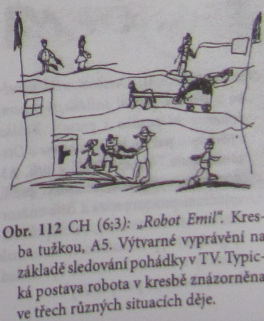 22
Projevy zosobňujícího dynamismu
Personifikace – přisuzování lidských schopností, ale i vlastností neživým věcem (slunce, vítr, mraky s tváří).

Antropomorfismus – polidšťování jiných živých tvorů, než jsou lidé (lidská tvář u zvířat, postoj zvířat na dvou zadních nohách).
23
Ukázka personifikace
24
Ukázka personifikace
25
Ukázka antropomorfismulidský postoj i vlastnosti – nese košík
26
Ukázka antropomorfismulidská tvář i postoj
27
Ukázka antropomorfismulidská tvář, tělo však už zvířecí
28
Projevy fyziologického původu
Grafoidismus – souvisí s rozvojem budoucího písma a pohybem k tomu fyziologicky daným
„naklánění“ – kreslení forem ve směru budoucího písma
„zakulacování“ ostrých a pravých úhlů, jeden přechází v druhý podobně jako v písmu.
R-princip – dva setkávající se směry důsledně odlišeny pravým úhlem i tam, kde to není na místě (komín na střeše,…).
29
Ukázka R – principu u komínu
30
Ukázka r- principu u větví stromu
31
Ukázka R-principu u trpaslíka
32
Ukázka grafoidismunaklonění sněhuláka vpravo
33
Ukázka grafoidismuNaklánění doleva
34
Ukázka grafoidismu zakulacení střechy
35
automatismus
Dříve označován za brzdu kreslířského vývoje, za rutinérství. K dětskému výtv. projevu však neodmyslitelně patří.

1/ zobrazovací automatismus
2/ nepravý ornament
36
Zobrazovací automatismus 1
1A) Zmnožení detailu obrazu, zdůvodnění: 
libost z rytmizace motorické činnosti zanechávající viditelnou stopu (viz mohutný kouř z komína, množství vlasů, prstů,...), 
pocit radosti z něčeho právě vytvořeného (třešně i mimo strom),
potřeba ztvárnit intenzivní zážitek (mnoho kol vyjadřující rychlý pohyb).
37
Ukázka zobrazovacího automatismumohutný kouř z komína
38
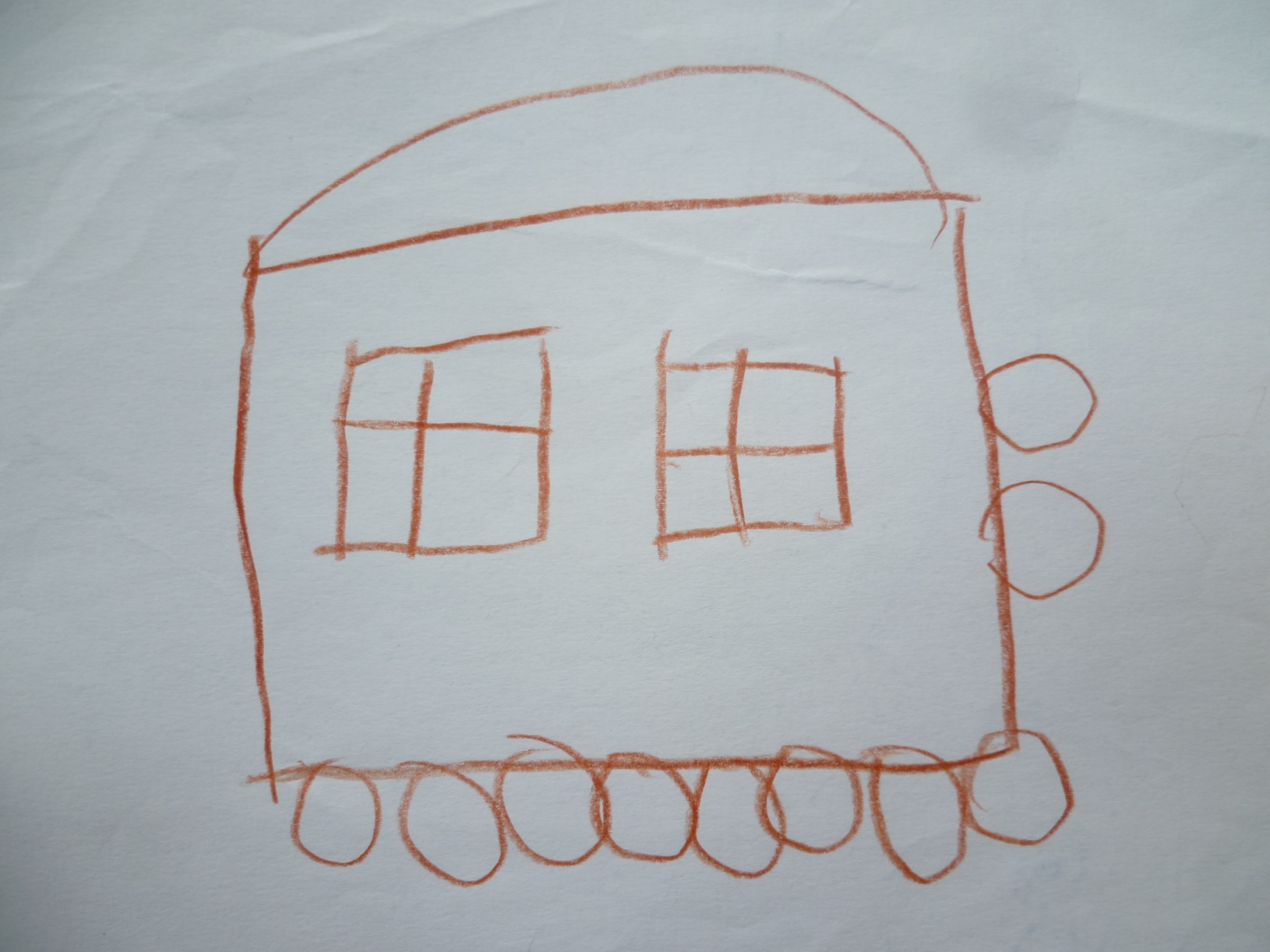 39
Zobrazovací automatismus 2
1B) Opakování naprosto shodné formy zobrazení
   v celé výtvarné práci bez výraznější obměny, např. mnoho postav či objektů vypadajících buď zcela nebo téměř stejně.

	Zdůvodnění: 
	fyzická (motorická), psychická únava.
40
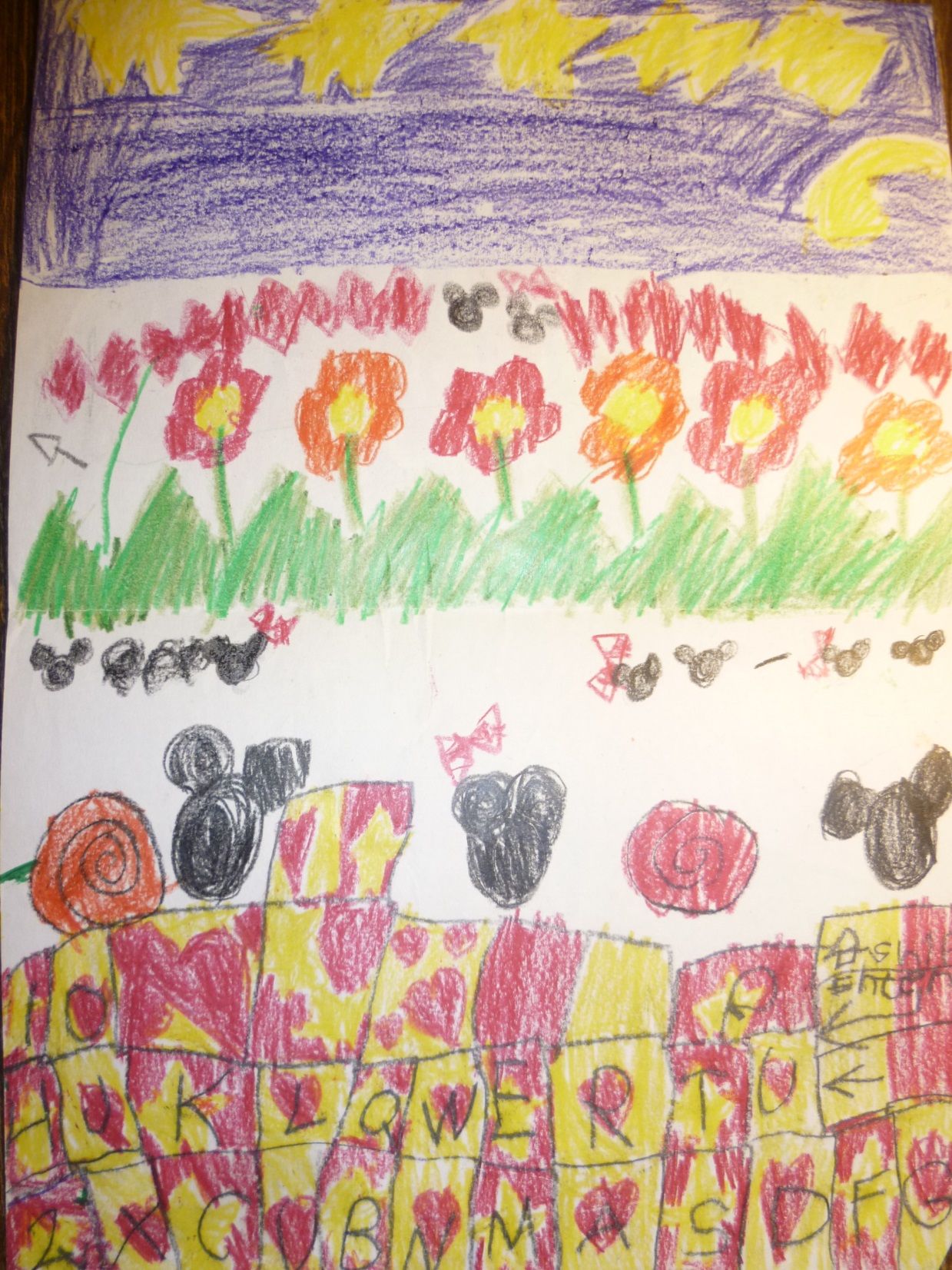 41
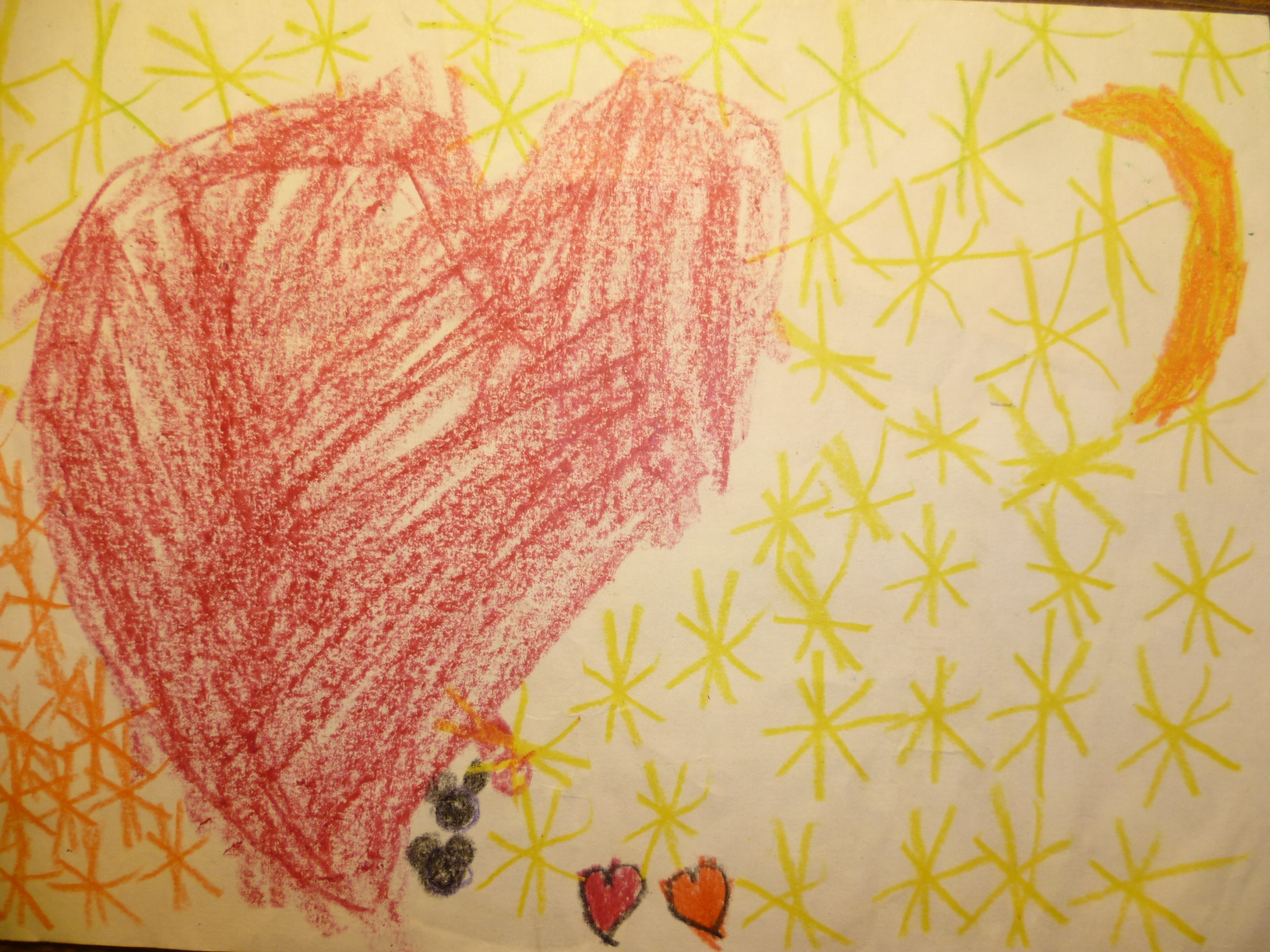 42
Zobrazovací automatismus 3
1C) Prosazování nacvičeného obrazového typu
	i tam, kde jeho přítomnost není na místě, nelogické spojování znaků, které k sobě nepatří (např. anděl nad polem, kde lidé sbírají brambory).
	Zdůvodnění: dítěti chybí nápad, co nakreslit do volné plochy, nebo se snaží do zadání vtěsnat i svůj námět.
43
Ukázka zobrazovacího automatismu (květiny) i tam, kde to není na místě, a nepravého ornamentu (kříže)
44
Nepravý ornament
Nadměrná zdobnost – dítě zdobí cokoliv (šaty, panáka, zem, oblohu, střechu atd.), míra zdobnosti převažuje nad obsahem.
	Zdůvodnění: 
obsah pro dítě není natolik důležitý jako symboly, tvary, barvy a hra s nimi (introvertní typ kreslíře), 
dítěti mohou chybět další nápady v obsahu,
dítě chce nahradit pro něho složité a nezachytitelné tvary, např. zobrazení sochařské a reliéfní výzdoby starých budov.
45
Nepravý ornament u fasády hradu
46
Ukázka Nepravého ornamentu symboly kolem sněhuláka
47
Ukázka Nepravého ornamentu srdíčka ve volném prostoru
48
Použitá literatura
Hazuková, H., Šamšula, P. (2005). Didaktika výtvarné výchovy I., s. 87-91. Praha: Univerzita Karlova, Pedagogická fakulta.
49